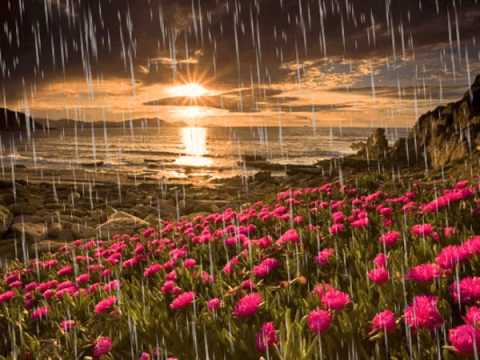 Un elemento importante en nuestro planeta.
La naturaleza nos brinda un recurso natural, muy importante para que se pueda desarrollar la vida de plantas y animales.
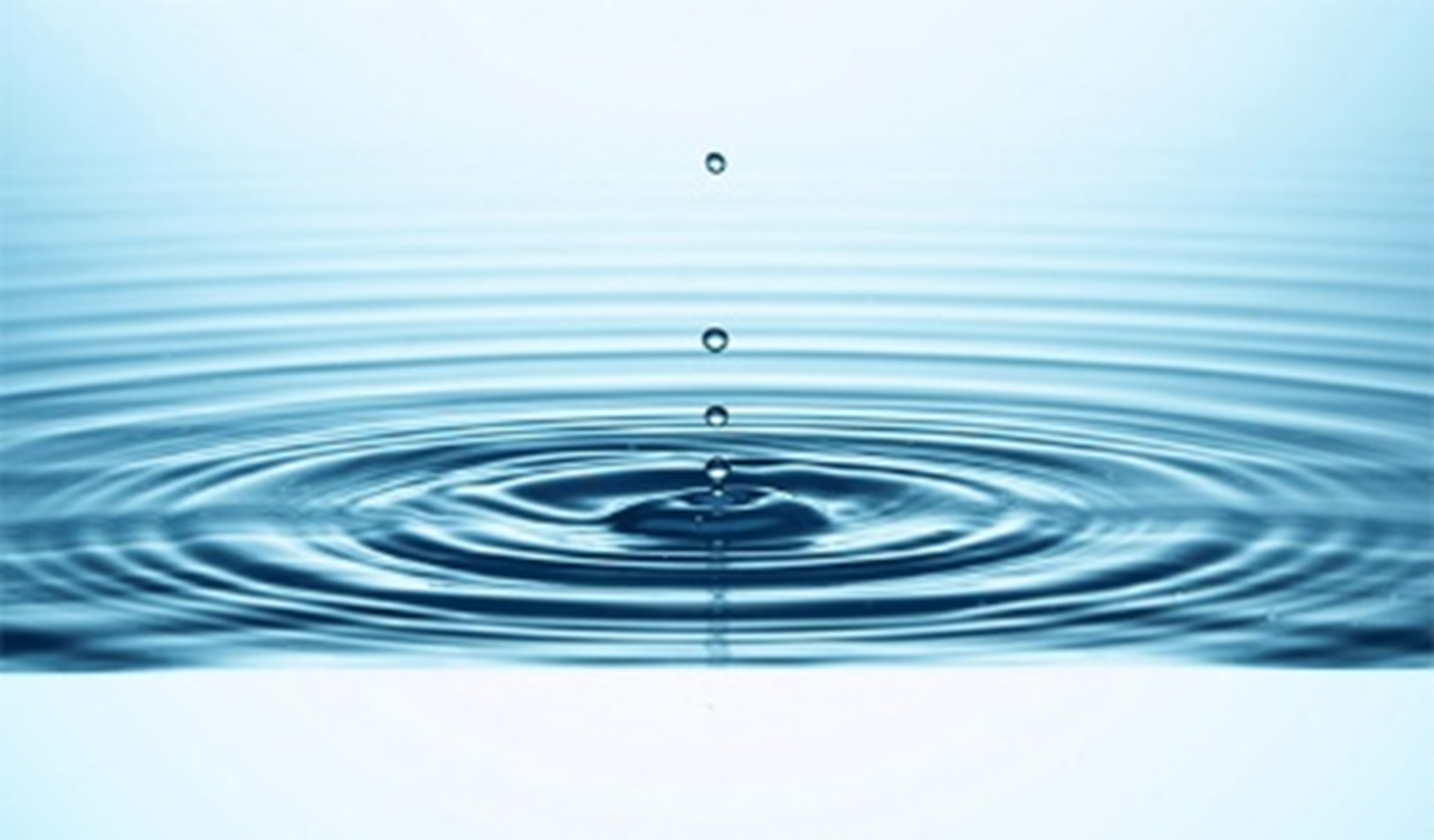 ¡El agua!
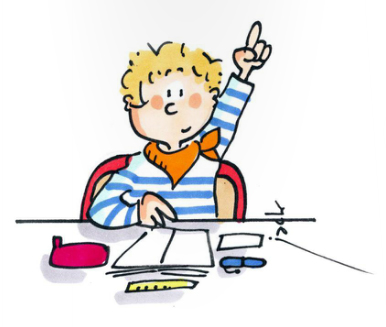 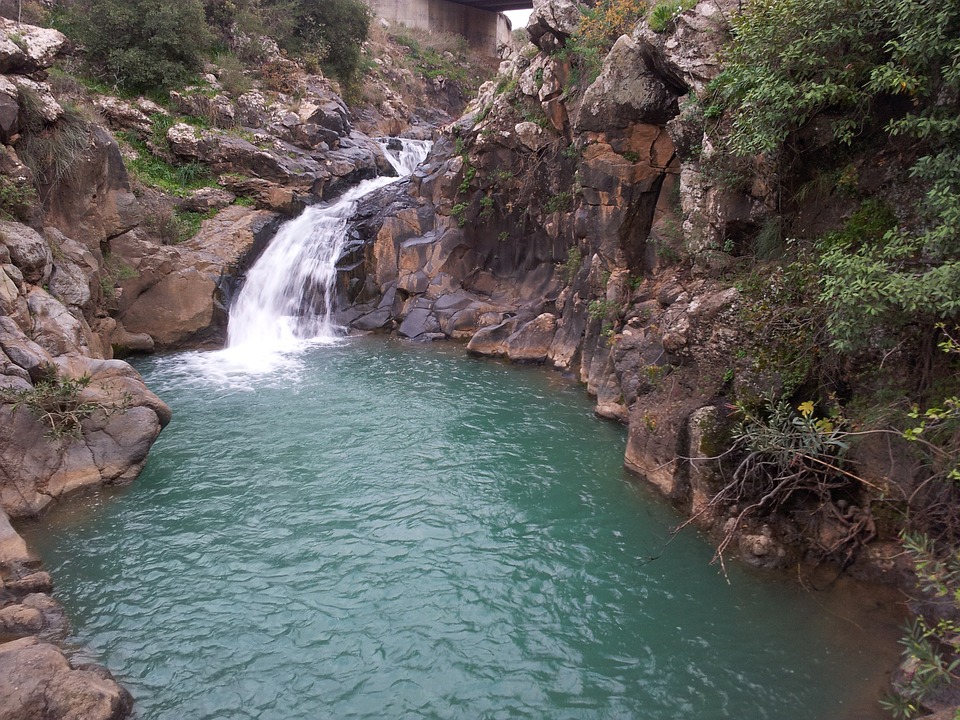 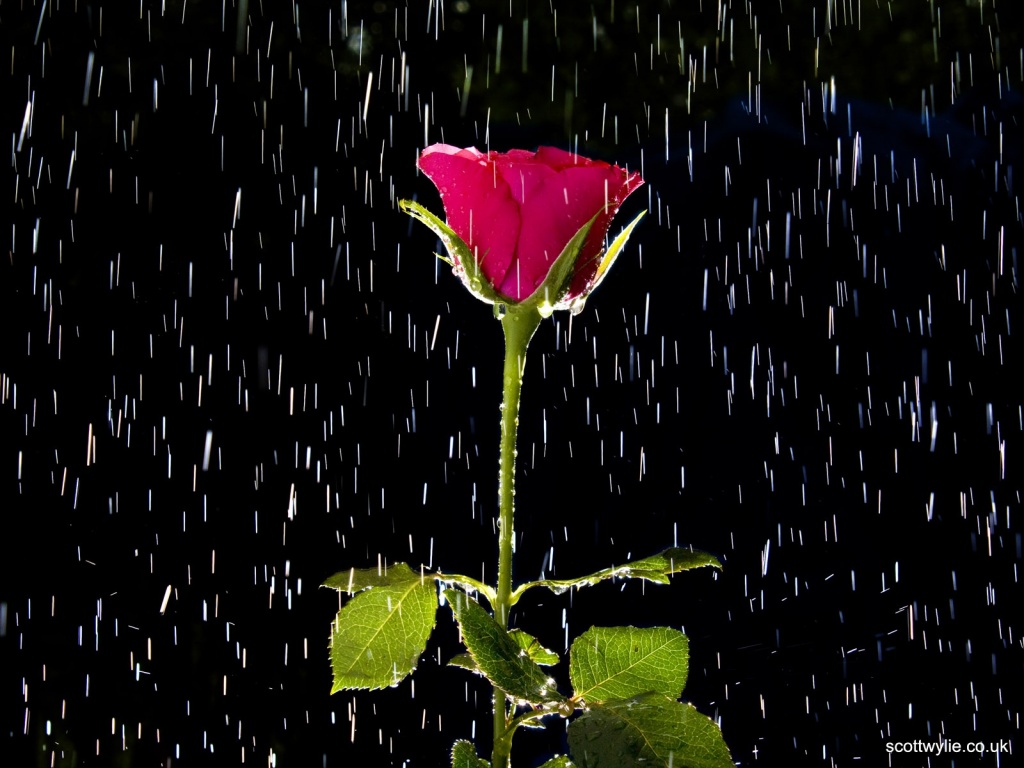 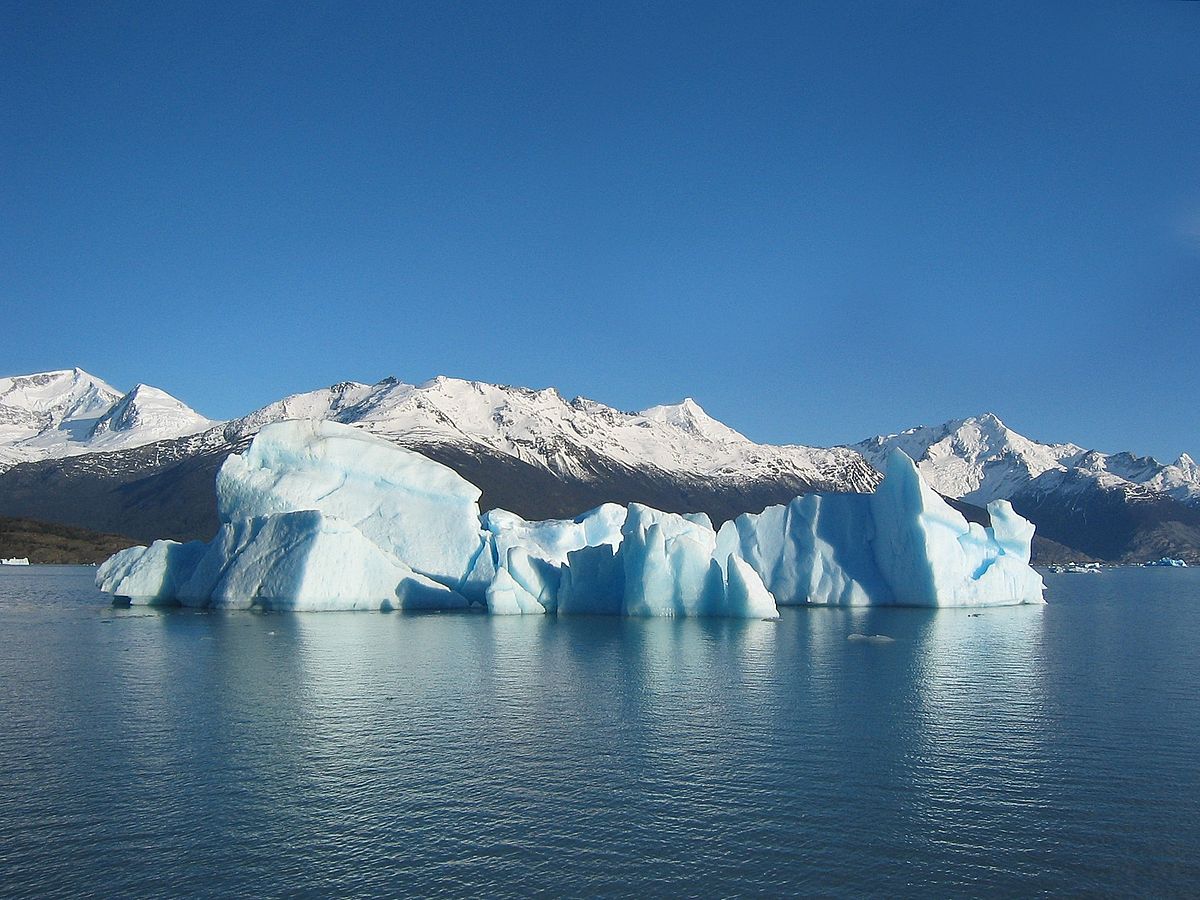 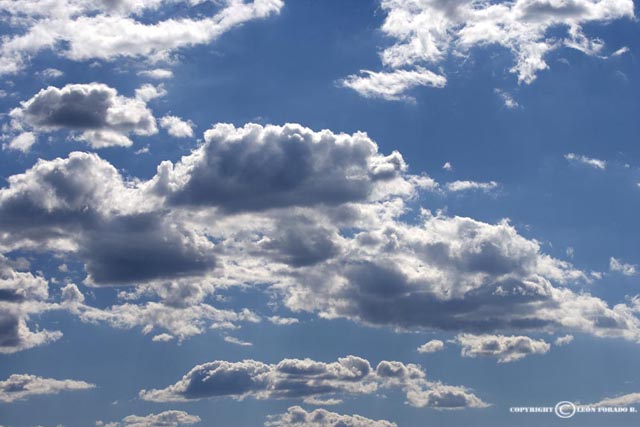 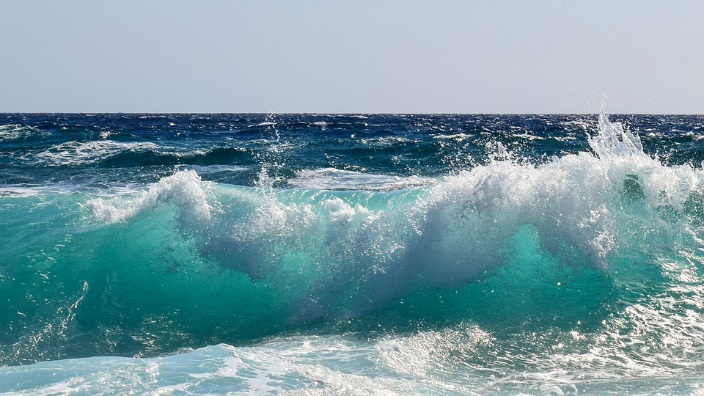 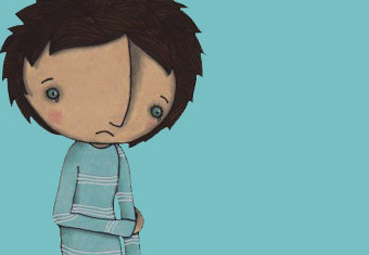 EXISTEN PERSONAS QUE NO CUIDAN ESTE ELEMENTO.
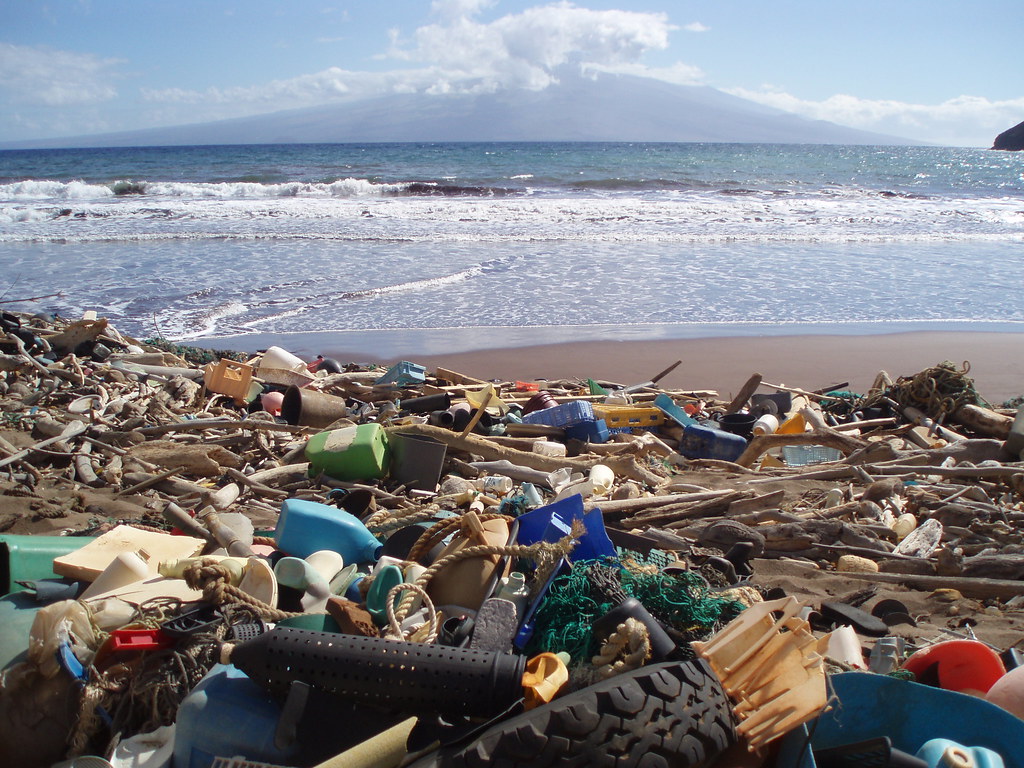 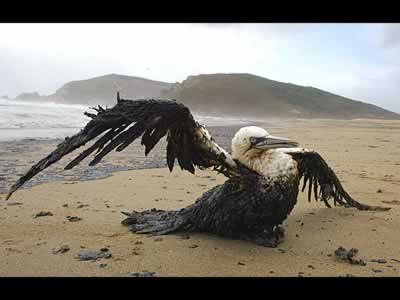 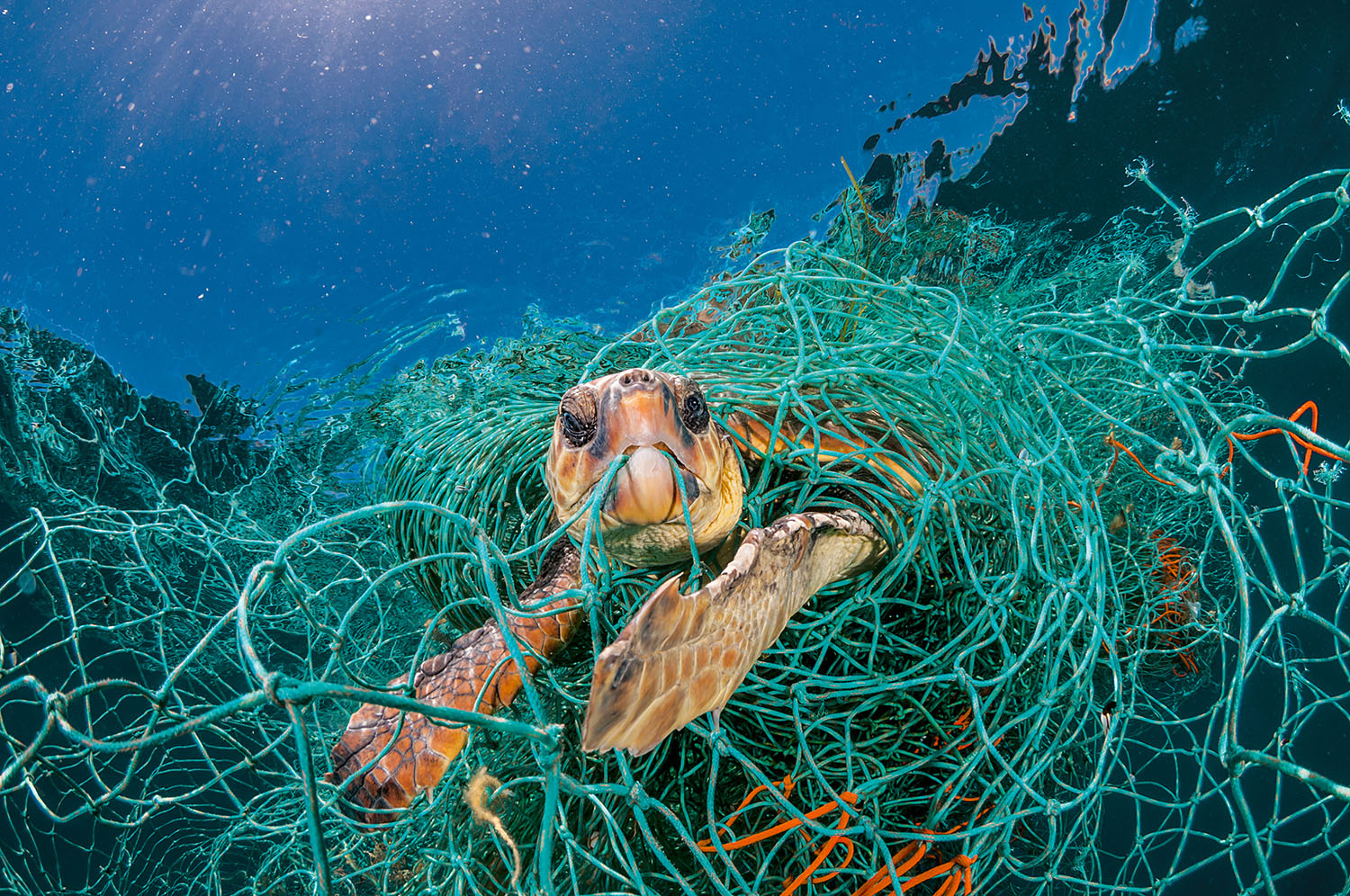 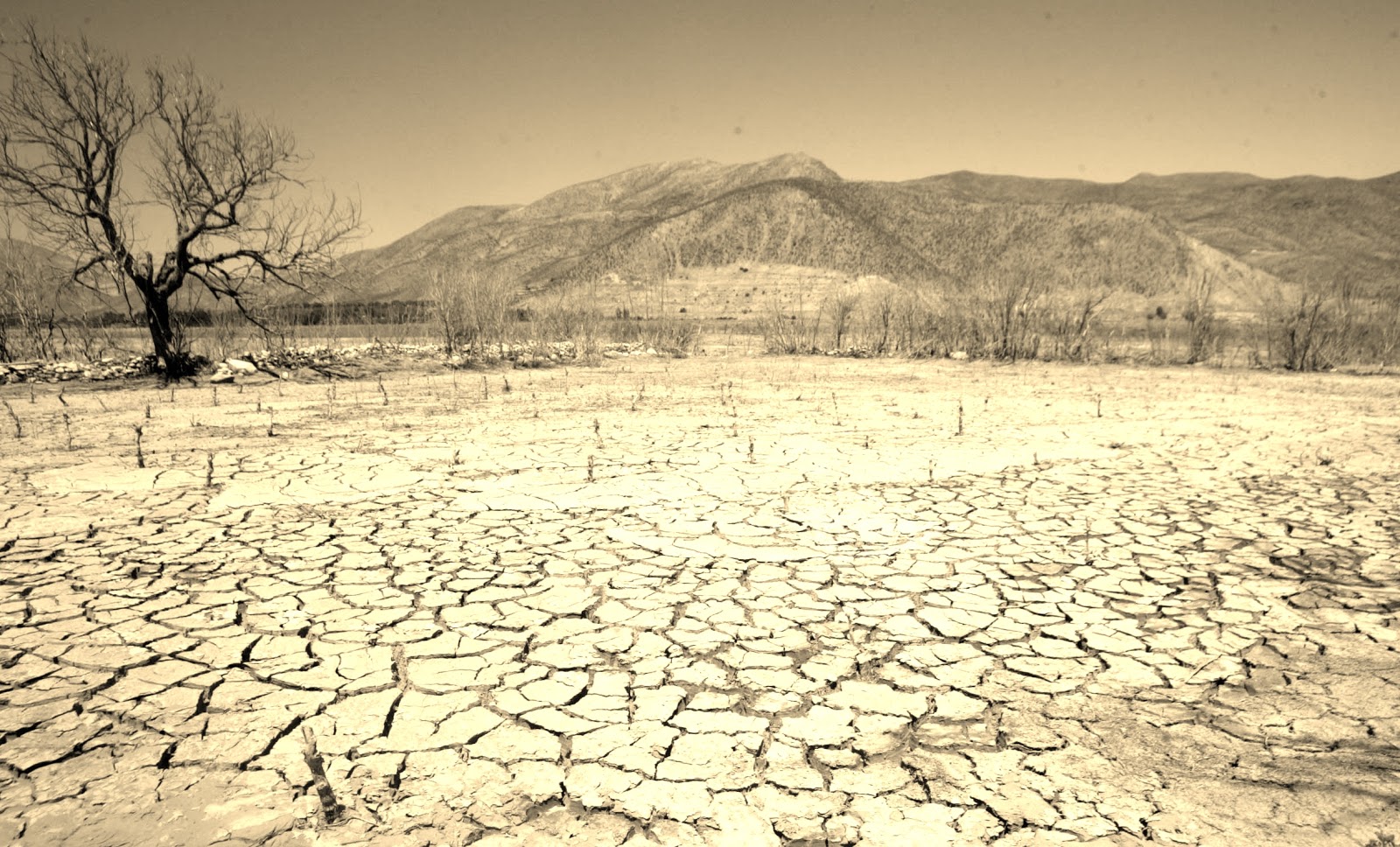 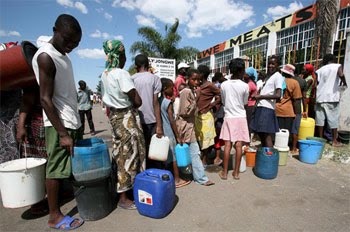 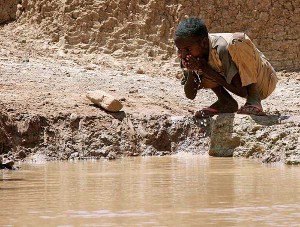 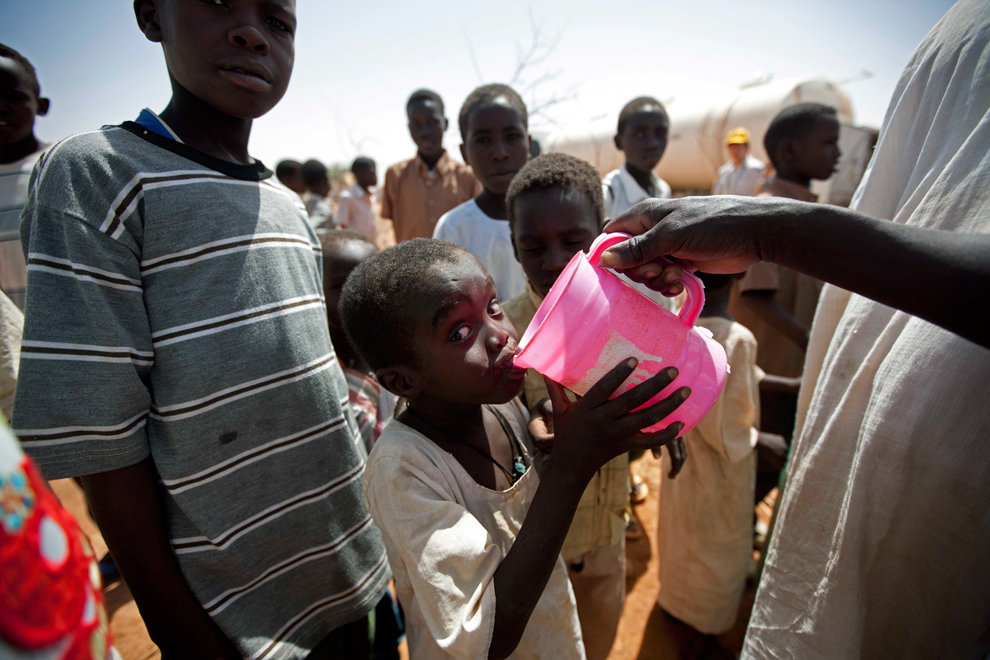 AVECES…  EN CASA, NO CUIDAMOS EL AGUA.
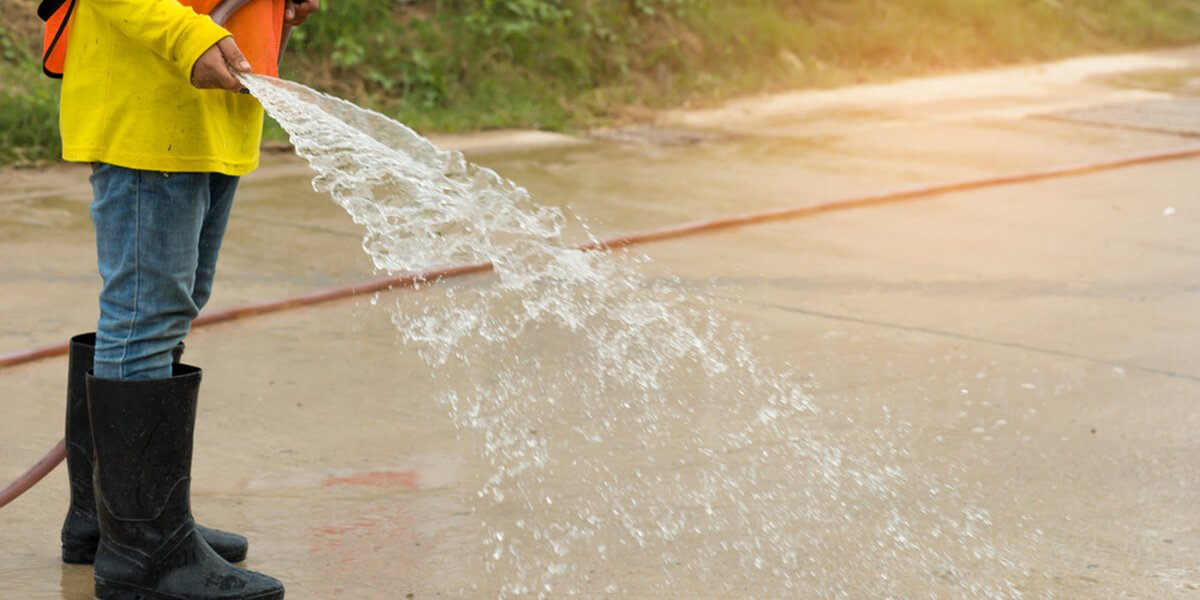 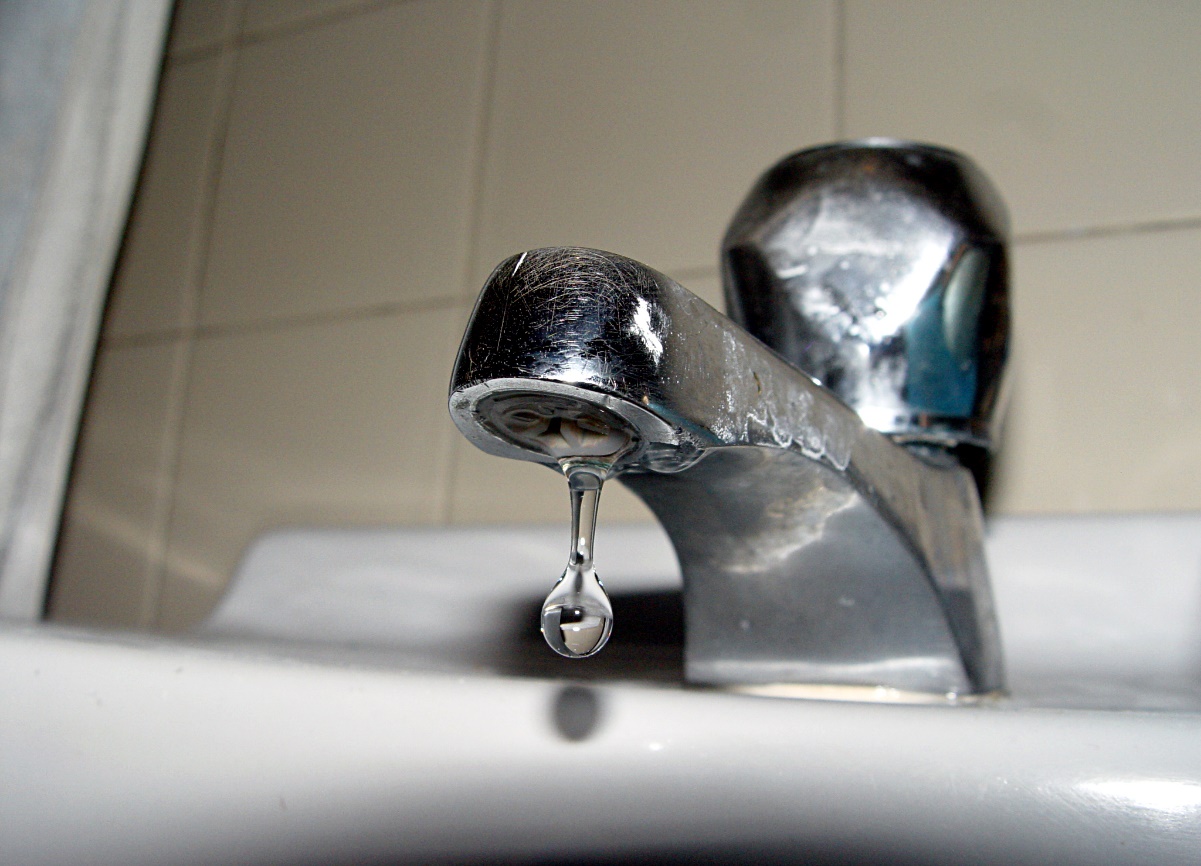 ¿Qué podríamos hacer?
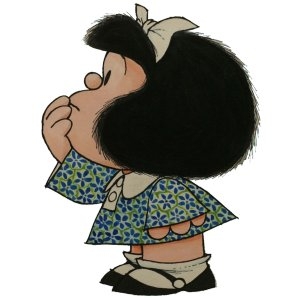